Elections professionnelles 2018Groupe de travail avec les organisations syndicales
Mardi 17 avril 2018
Bureau du statut général, de la diffusion du droit et du dialogue social
Elections professionnelles 2018
Ordre du jour


I. Suivi des questions du GT du 13 février 2018  

II. Point sur les effectifs femmes / hommes représentés au sein des instances

III. Point sur les décrets en cours 

IV. Remontée des résultats
2
Elections professionnelles 2018 : Suivi des questions du GT du 13 février 2018
I- Suivi des questions du GT du 13 février 2018
1/ Vote d’un agent en PNA et droits syndicaux 

► L’article 16 du décret du 28 mai 1982 relatif à l’exercice du droit syndical dans la fonction publique prévoit qu’un contingent de crédit de temps syndical est calculé par application d’un barème en fonction des électeurs inscrits sur les listes électorales du CTM.
Ce contingent est réparti entre les organisations syndicales en fonction de leur représentativité.
Les organisations syndicales désignent pour bénéficier de ce contingent des agents exerçant leurs fonctions dans le périmètre des services pour lesquels le CTM est compétent.
Le principe est qu’un ministre ou un chef d’établissement ne peut accorder de facilités en temps qu’aux agents qu’il emploie (critère fonctionnel du lieu d’exercice).
► Dans la plupart des cas, les agents qui votent au CTM sont employés dans les services dont le personnel est représenté à ce comité. En effet, le critère du lieu d’exercice des fonctions est bien celui retenu par l’article 18 du décret du 15 février 2011 relatif aux CT pour définir le corps d’un CT.
Par exception, ce même article recourt au critère de la gestion lorsque des agents sont affectés (y compris en PNA) ou sont mis à disposition au sein d’un service placé sous autorité d’un ministre autre que celui en charge de leur gestion. Les agents dans cette situation sont donc électeurs au CTM du ministère assurant leur gestion. 
L’article 18 veille en effet à ce que des agents ne soient pas pris en compte deux fois pour la mesure de la représentativité au niveau interministériel et donc à qu’ils ne soient pas électeurs à deux CTM.  
C’est pourquoi le critère de la gestion est privilégié permettant à l’agent dans cette situation d’être représenté au sein du CTM examinant les règles statutaires dont il relève ; l’examen des règles statutaires étant en effet l’attribution principale et exclusive du CTM.
3
Elections professionnelles 2018 : Suivi des questions du GT du 13 février 2018
► La qualité d’électeur au CTM est sans effet sur l’application des facilités pour motif syndical puisque seul le critère fonctionnel s’applique dans ce cas.

=> L’ensemble de ces éléments constitue un dispositif cohérent qui ne paraît pas devoir être modifié à 
quelques mois des élections.

2/ Question de la mise en place de CT au sein des GHT et des MDPH
- Le groupement hospitalier de territoire (GHT) est un dispositif conventionnel. Il n’est pas doté de la personnalité morale (article L6132-1 du code de la santé).
Il n’y a pas lieu de créer un CT en son sein. Un CT existe au sein de chaque établissement participant à ce dispositif conventionnel et les agents représentés au sein du CT institué dans leur établissement continuent d’en relever.

- La maison départementale des personnes handicapées (MDPH) est un GIP dont le département assure la tutelle administrative et financière (article L146-4 du code de l’action sociale et des familles). 
Les dispositions concernant ces GIP relèvent du code de l’action sociale et des familles et à titre subsidiaire de la loi n°2011-525 du 17 mai 2011 de simplification et d’amélioration de la qualité du droit.
La DGCL a adressé un courrier à la DGCS afin de clarifier l’analyse du droit applicable en matière de CT et la DGAFP a appuyé cette demande.
4
Elections professionnelles 2018 : Suivi des questions du GT du 13 février 2018
3/ Non prise en compte des voix des agents des chambres consulaires pour la 
mesure de la représentativité nationale fonction publique
Les chambres d’agriculture, les chambres de commerce et les chambres de métier sont 
qualifiées d’établissements publics économiques par la loi du 8 août 1994 portant 
diverses dispositions d’administration économique et financière.

En application de la loi n°52-1311 du 10 décembre 1952, la situation du personnel 
administratif des chambres est déterminé par un statut établi par des commissions 
paritaires nommées, pour chacune de ces institutions, par le ministère de tutelle.    
Il s’agit bien d’un statut autonome pour lequel les instances supérieures de la fonction 
publique n’ont aucune compétence. 

Les agents participant à l’exploitation des services à caractère industriel et commercial 
gérés par les chambres consulaires sont en principe soumis aux règles du code du 
travail.
► Les suffrages de l’ensemble de ces personnels ne peuvent être pas être pris en 
compte pour la composition des instances supérieures de la fonction publique et la 
direction générale du travail confirme que l’ensemble de ces suffrages sont pris en 
compte pour la mesure de la représentativité du secteur privé.
5
Elections professionnelles 2018 : recensement effectifs femmes/hommes
II. Point sur le recensement des effectifs femmes /hommes au sein des instances 

➣  Etat d’avancement des travaux au sein des ministères.

La date du 31 mars indiquée dans la circulaire du 5 janvier 2018 est respectée pour l’ensemble des instances (CT et CAP), au niveau ministériel et au niveau local.
  
➣ 	Concernant la FPT, la circulaire a été publiée le 28 mars 2018.
	
➣ 	Concernant la FPH, l’instruction élections professionnelles a été diffusée aux
Fédérations syndicales nationales et à la FHF et aux ARS et publiée le 9 avril 2018.
6
Elections professionnelles 2018 : recensement  femmes/hommes
➣ 	Exemples :

FPE : 
CTM Affaires étrangères : 8706 (51,63%) femmes et 8157 (48,37%) hommes
CTM Agriculture : 24 310 (59,22%) femmes et 16 741 (40,78%) hommes
CTM Culture : 13 006 (53,32%) femmes et 11 383 (46,67%)
CTM Défense : 39,71% femmes et 60,29% hommes
CTM Ecologie : 26 292 (39,10%) femmes et 40 956 (60,90%) hommes
CTM Economie : 66,68% femmes et 43,32% hommes
CTM Education nationale : 743 378 (72,39%) femmes et 283 494 (27,61%) hommes
CTM Enseignement supérieur : 150 479 (50,57%) femmes et 147 091 (49,43%) hommes
CTM Intérieur :  70 492 (36,70%) femmes et 121 583 (63,30%) hommes
CTM Justice : 54,39% femmes et 45,61% hommes
CTM Santé/affaires sociales : 70,16% femmes et 29,84% hommes
CTM Sports : 43,07% femmes et 56,93% hommes
CTM Travail : 70,30% femmes et 29,61% hommes
CTM Premier ministre : 1830 (50,19%) femmes et 1816 (49,81%) hommes 
CT du Conseil d’Etat : 67,14% femmes et 32,86% hommes
CT de la Cour des comptes : 63,63% femmes et 36,37 % hommes
CT de la grande chancellerie de la Légion d’Honneur : 70,08% femmes et 29,92% hommes
CT national de La Poste : 115 507 (52,88%) femmes et 102 944 (47,12%) hommes
7
Elections professionnelles 2018 : recensement femmes/hommes
FPT :
- CT du conseil départemental de la Drôme : 1461 (65,57%) femmes et 767 (34,42%) 
hommes 
- CT du conseil départemental des Alpes Haute Provence : 615 (55,15%) 
femmes et 500 (44,84%) hommes
- CIG Grande couronne de la région Ile de France : 3551 (68,16%) femmes et 
1659 hommes (31,84%) 
- CIG Petite couronne de la région Ile de France : 55% femmes et 45% hommes
- CDG Nord : 64,46% femmes et 34,54%  
- CT région Pays de la Loire : 59,63% femmes et 40,37% hommes
- Conseil régional Ile de France : 6072 (60%) femmes et 4121 (40%) hommes 

FPH :
AP-HP : CT d’établissement central : 76,15% de femmes et 23,85% d’hommes
8
Elections professionnelles 2018 : décrets à prendre
III. Point sur les décrets à prendre
- Décrets Etat :
➣ Secteur jeunesse et sports maintien instances suite à la nouvelle composition gouvernementale : décret n°2018-121 du 9 février 2018 publié
➣ Education nationale maintien des instances suite à la nouvelle composition gouvernementale : décret n°2018-131 du 23 février 2018 publié
➣ Enseignement supérieur et la recherche pour maintien des instances existantes et définition de l’architecture des instances en vue du prochain renouvellement général : A l’examen du Conseil d’Etat
➣ Architecture instances Education nationale / jeunesse et sports : A l’examen du Conseil d’Etat 
➣  Décret relatif aux CHSCT au sein du ministère de la justice : version définitive non  parvenue à la DGAFP
- Décrets FPT:
➣ Décret modifiant quelques dispositions concernant les instances FPT : décret n°2018-55 du 31 janvier 2018 publié
➣ Décret concernant les CAP des fonctionnaires sociaux éducatifs de la FPT: décret n°2018-183 du 14 mars 2018 publié
➣ Décret n°2018-184 du 14 mars 2018 actualisant les groupes hiérarchiques au sein des CAP de la FPT publié
9
Elections professionnelles 2018 : décrets à prendre
➣ Décret relatif aux dispositions statutaires des personnels des administrations 
parisiennes : A l’examen du Conseil d’Etat 
 
-  Décrets  FPH 
➣ Décret concernant les CAP des fonctionnaires sociaux éducatifs de la FPH : A l’avis
de la DGAFP
➣ Décret relatif aux instances de dialogue social de la FPH : A l’avis du Conseil d’Etat 

- Décrets adaptant les règles de représentation femmes / hommes 
➣ La Poste (CT et CAP) : A transmettre au Conseil d’Etat 
➣ Orange (CAP) : A transmettre au Conseil d’Etat

- Décret CDC : Transmission prochaine au Conseil d’Etat
10
Elections professionnelles 2018 : remontée des résultats
IV. Remontée des résultats

A - Résultats pris en compte  pour la mesure de la représentativité nationale
Pour la composition du CSFPE, les résultats (article 5 décret n°2012-225 du 16 février 2012) :
1° Aux comités techniques ministériels;
2° Aux comités techniques des établissements publics non pris en compte pour la composition des comités techniques ministériels ;
3° Aux comités techniques des autorités administratives indépendantes ;
4° Aux comités techniques du Conseil d'Etat, de la Cour des comptes, de la grande chancellerie de la Légion d‘Honneur, de l’Institut de France, de l’Académie française, de l’Académie des inscriptions et belles-lettres, de l’Académie des sciences, de l’Académie des beaux-arts, de l’Académie des sciences morales et politiques, de l’Académie nationale de médecine, de l'Office national des forêts et du Conseil économique, social et environnemental ;
5° Au comité technique national de La Poste, au regard des seuls suffrages des fonctionnaires et agents de droit public ;
6° A la commission permanente de la Caisse des dépôts et consignations chargée d'examiner les questions ou projets intéressant les fonctionnaires, les agents de droit public et les agents ayant conservé le bénéfice des droits et garanties prévus au statut de la Caisse nationale de sécurité sociale dans les mines ;
7° Aux commissions administratives paritaires de la Monnaie de Paris, de France Telecom/Orange et de l'IFREMER ; 
8° Au comité consultatif ministériel des maîtres de l’enseignement privé sous contrat mentionné à l’article L914-1-2 du code de l’éducation et au comité consultatif ministériel des personnels enseignants et de documentation mentionné à l’article L813-8-1 du code rural et de la pêche maritime, au regard des seuls suffrages des fonctionnaires et agents de droit public ;
9° Aux commissions paritaires nationales compétentes pour les agents publics de Pôle emploi.
11
Elections professionnelles 2018 : remontée des résultats
Pour la composition du CSFPT, les résultats (article 4 décret n°84-346 du 10 mai 1984):
1° Aux comités techniques des collectivités territoriales et de leurs
établissements publics 
2° Aux comités d’entreprise des offices publics de l’habitat (agents publics)


Pour la composition du CSFPH , les résultats (article 2 du décret n°2012-739 du 9 mai 2012): 	
1° Aux comités techniques d’établissements des établissements publics de 
santé 
2° Aux comités techniques des groupements de coopération sanitaire de 
moyens de droit public
3° Aux comités techniques des établissements sociaux et médicaux-sociaux
4° Au comité consultatif national 


Rappel sur la composition du CCFP (article 4 décret n°2012-148 du 30 janvier 2012):
Agrégation des résultats pris en compte pour la composition de chacun des 
conseils supérieurs
12
Elections professionnelles 2018 : remontée des résultats
B - Remontée d’autres résultats  
- Les  résultats des CT de proximité FPE ;
- Les résultats des CAP nationales FPE ;
- Les résultats des CCP FPE.

C – Processus de remontée des résultats
- Pour la FPE
➣ La DGAFP établit en amont la liste des scrutins pris en compte pour la composition du CSFPE. 
- Ce travail est réalisé avec les administrations (mai-juin) en ce qui concerne la liste des établissements inclus dans le CTM et des établissements non inclus pour lesquels les résultats à l’élection du CT de proximité seront pris en compte ainsi que la liste des AAI. 
- La DGAFP établit en amont, avec les administrations, la liste des CT de proximité.
- La DGAFP établit en amont, avec les administrations, la liste des CCP. 
Les coordonnées des correspondants chargés de la remontée des résultats sont transmises à la DGAFP avant le 15 mai prochain : patrick.brat@finances.gouv.fr.

➣ A la fermeture des bureaux de vote le 6 décembre et après dépouillement, à partir du PV établitpar le bureau de vote, les résultats de chacun des scrutins visés au A sont saisis au moyen d’un questionnaire dans l’application CALAME (gérée par la DGAFP- DESSI) par chaque administration concernée recourant au vote papier.
Pour les administrations recourant au vote électronique par internet, récupération et traitement des données par la DGAFP (DESSI).
13
Elections professionnelles 2018 : remontée des résultats
- Pour la FPT

➣ Elaboration au 1er semestre 2018 par la DGCL d’une cartographie des instances organisant un scrutin (environ 4400 CT, 1800 CAP et 1800 CCP), en lien avec les préfectures et les centres de gestion.
➣ A la fermeture des bureaux de vote et après dépouillement, pour chaque  scrutin (CT, CAP et CCP), le président du bureau transmet dès l’issue du  dépouillement un exemplaire du PV au préfet du département ainsi qu’aux  délégués de liste.
➣ Ces résultats sont saisis dans une application spécifique permettant la  transmission des résultats locaux au niveau national et d’agréger les résultats. 
➣ Le préfet communique un tableau récapitulatif départemental dans les  meilleurs délais.
➣ Les résultats agrégés des élections aux comités techniques sont pris en compte par la DGAFP.
14
Elections professionnelles 2018 : remontée des résultats
Pour la FPH

➣ Pour chaque scrutin (chaque CTE EP et GCSM, CAP départementales), le président du bureau de vote enregistre à l’issue du dépouillement les résultats sur la plate-forme de saisie automatisée des résultats mise à disposition par le ministre de la santé et télécharge le PV signé.

Le président du bureau de vote communique, dans les 24h suivant le scrutin, une copie du PV à chaque organisation syndicale ayant présenté sa candidature et au directeur général de l’ARS.

➣ Pour les élections au CTE, l’ARS vérifie la concordance entre les PV et les résultats enregistrés par les bureaux de vote sur la plate-forme et valide.
La validation entraîne l’agrégation automatique des résultats aux niveaux départemental, régional, national et leur transmission au ministre.
L’ARS communique les résultats régionaux au ministre dans un délai de 48h suivant la clôture du scrutin.

➣ Pour le scrutin du CCN et celui de chaque CAP nationale, les bureaux de vote sont institué au CNG  et leurs présidents transmettent les résultats au ministre.

➣ L’ensemble de ces résultats agrégés est pris en compte par la DGAFP.
15
Elections professionnelles 2018 : remontée des résultats
D- Contenu des informations à remonter selon des échéances différenciées. 

Pour chaque scrutin :

- Le nom de l’instance 
- Effectif de femmes représentées
- Effectif d’hommes représentés
- Nombre de sièges de titulaires à pourvoir*
- Nombre d’inscrits
- Nombre de votants
- Nombre de bulletins blancs ou nuls
- Nom de chaque liste candidate *
- Nom de l’union d’affiliation 
- Nombre de voix obtenues par chaque organisation syndicale (en cas de liste commune    les voix sont attribuées en fonction de la clé de répartition)
- Nombre de sièges de titulaires détenus par des femmes 
- Nombre de sièges de suppléants détenus par des femmes

*Pour les scrutins FPE
16
Elections professionnelles 2018 : remontée des résultats
E- Calendrier de remontée d’information à la DGAFP
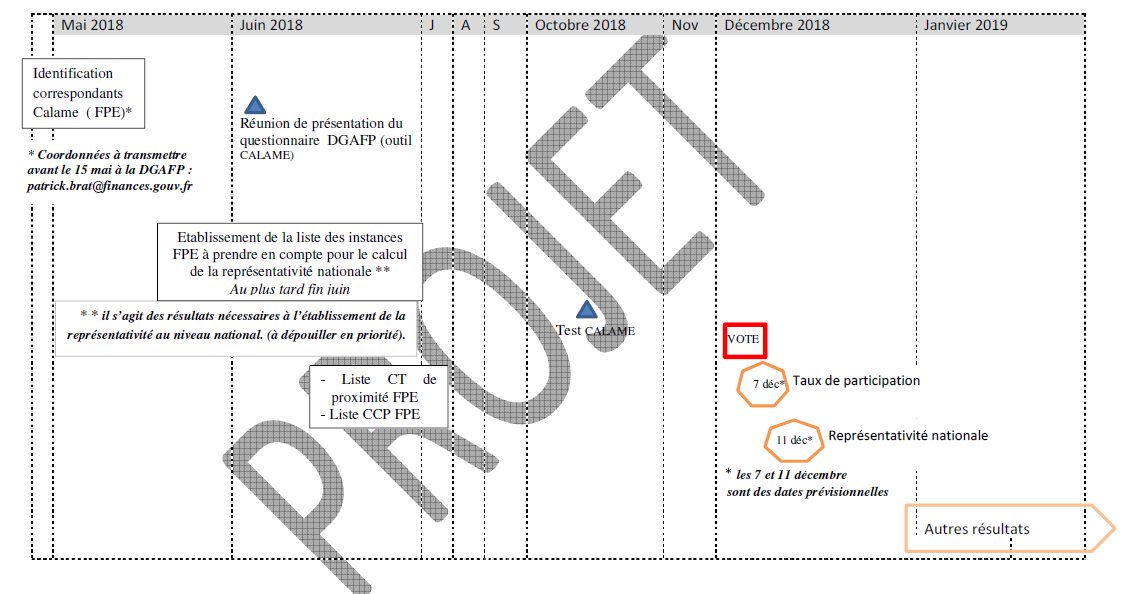 17
Elections professionnelles 2018 : Remontée des résultats
Décembre 2018

Dates prévisionnelles sous réserve de validation des ministres :

➣ 7 décembre : 
- remontée à 12h (ou à 16h) au plus tard d’une estimation de la participation pour une communication par le ministre de la FP à 16h (ou à 18h) au plus tard ;
- les ministères et autres administrations ayant les résultats de leur CTM ou CT pris en  compte pour la représentativité nationale transmettent immédiatement ces résultats à la DGAFP avant toute communication externe.
➣ 11 décembre : fin de la remontée de tous les résultats CT pour la représentativité  nationale inter-fonction publique ;
- présentation de ces résultats provisoires aux organisations syndicales ;
- communication de la représentativité nationale (17h/18h).
➣ 20 décembre : détermination du nombre de sièges par organisation syndicale au sein de chaque conseil supérieur à partir des résultats définitifs CTM et autres et CT de la FPT et de la FPH. 
➣ 31 décembre : remontée des résultats des CT de proximité FPE pour la détermination de la représentativité régionale.
18
Elections professionnelles 2018 : Remontée des résultats
Janvier 2019 : 
- Nomination des membres des conseils supérieurs ;
- Publication des résultats des CT de proximité de la FPE et du détail des 
résultats des CT FPT et FPH. 

Fin février 2019 : 
Remontée des résultats CAP et CCP Etat pour une publication en avril.
19
Elections professionnelles 2018 : prochaines étapes
Prochaines échéances (à confirmer) : 
RIS le 6 juin ;
GT avec les organisations syndicales le 19 juin.  





Merci de votre attention
20